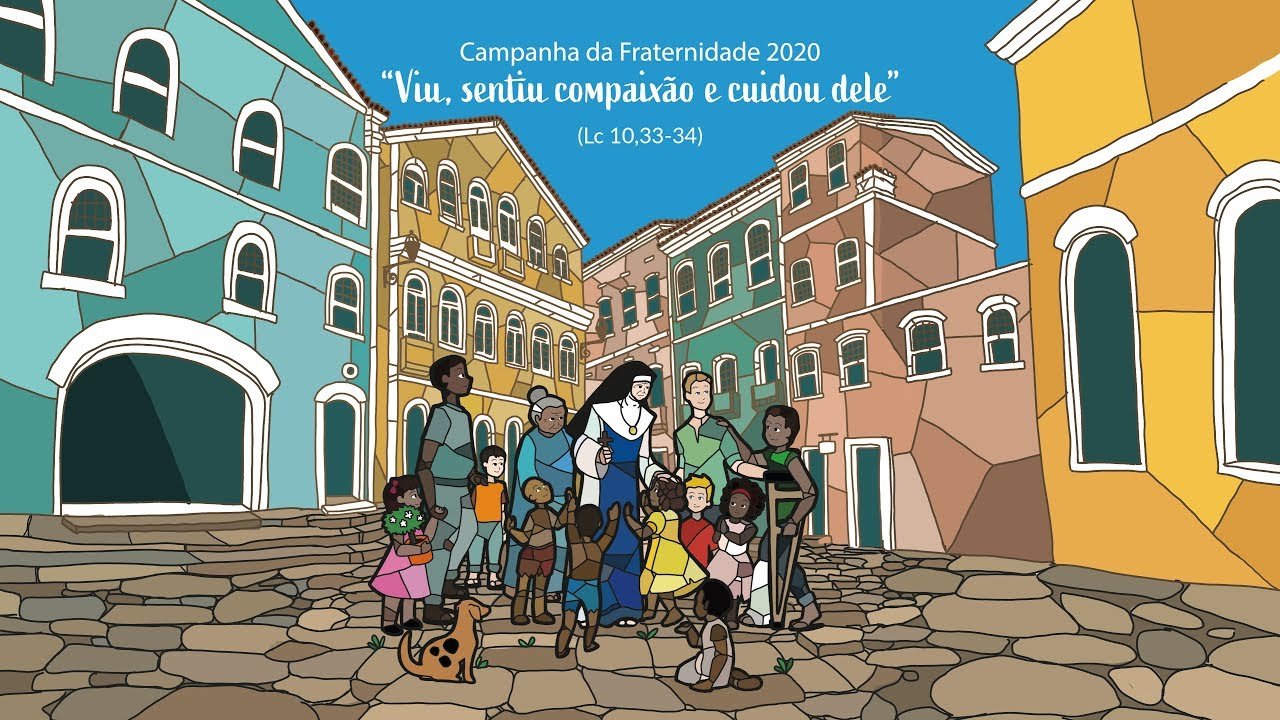 Cuidado a partir do olhar.
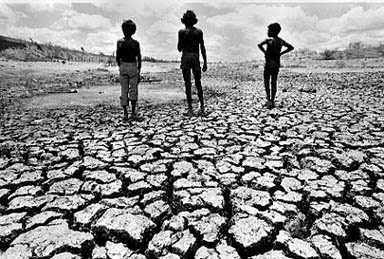 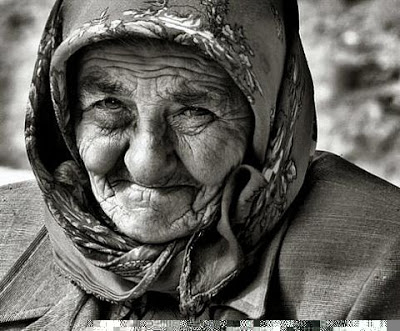 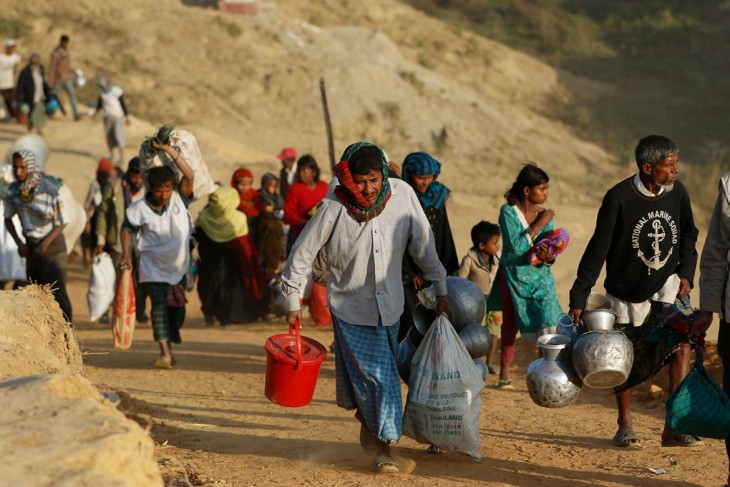 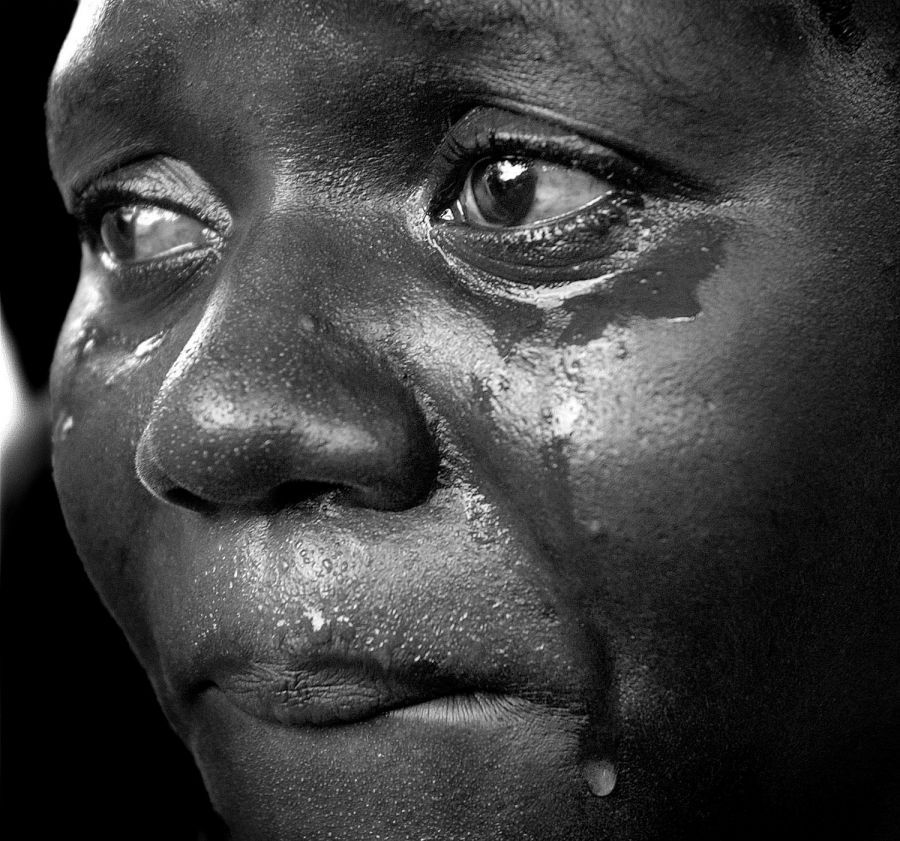 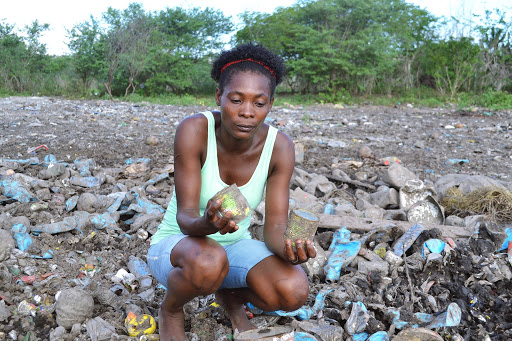 O Samaritano se torna restaurador de pessoas.
Jornada Mundial dos pobres
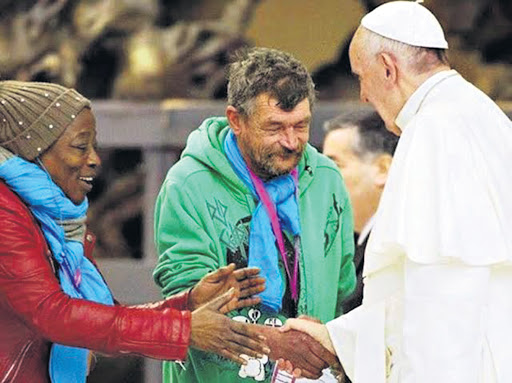 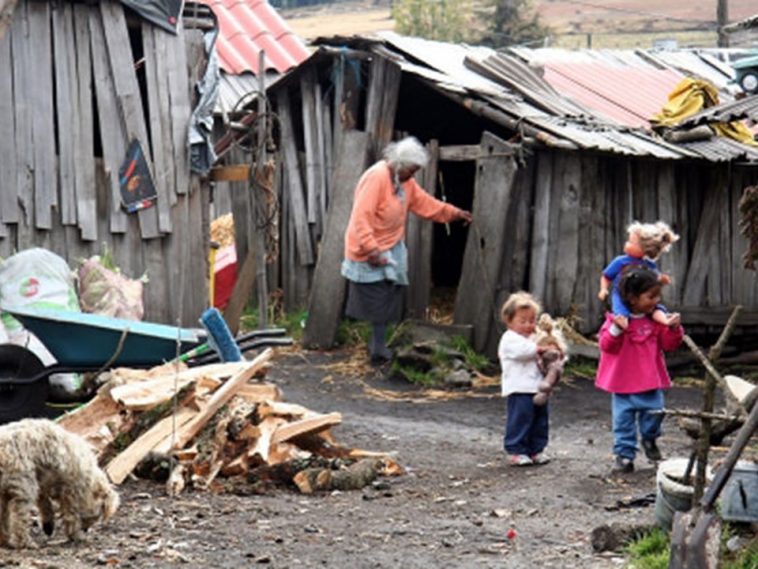 Um compromisso com a Vida
Um compromisso pessoal.
Uma renovação familiar.
Em Comunidade Eclesial Missionária.
Uma Nova Economia.
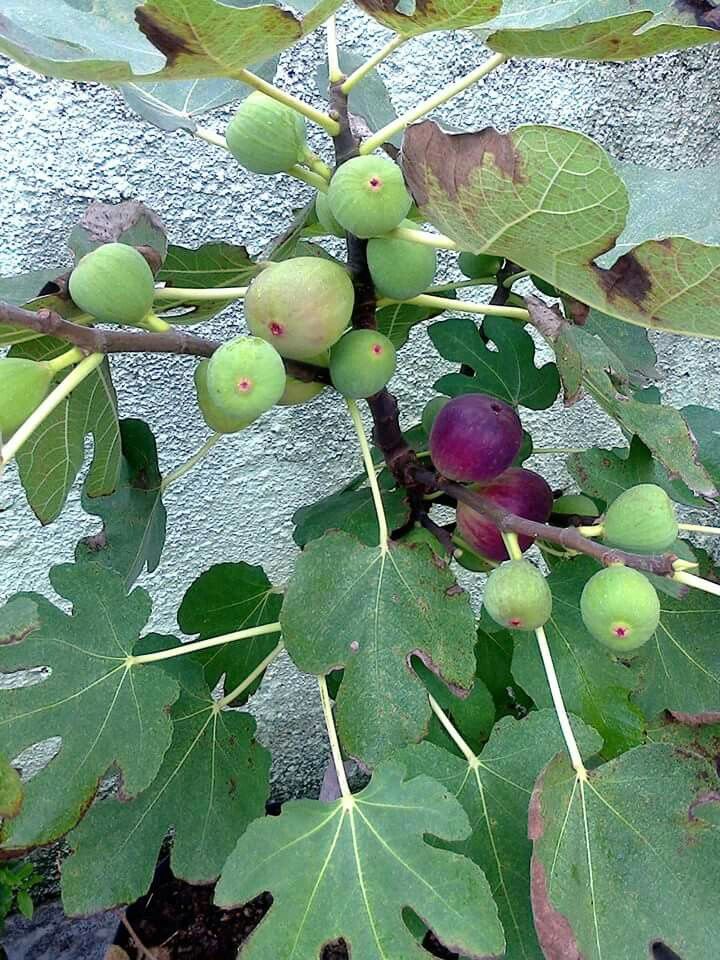 Primeirar/ envolver/ acompanhar/ frutificar/ festejar/ acolher/ proteger/ promover/ integrar.
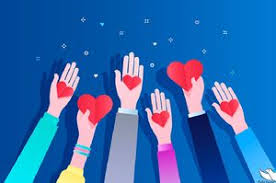 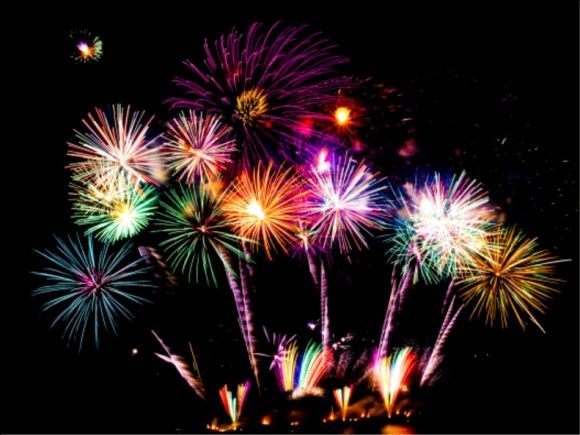 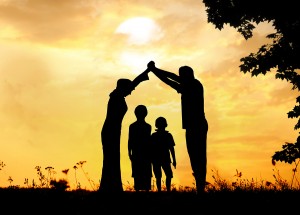 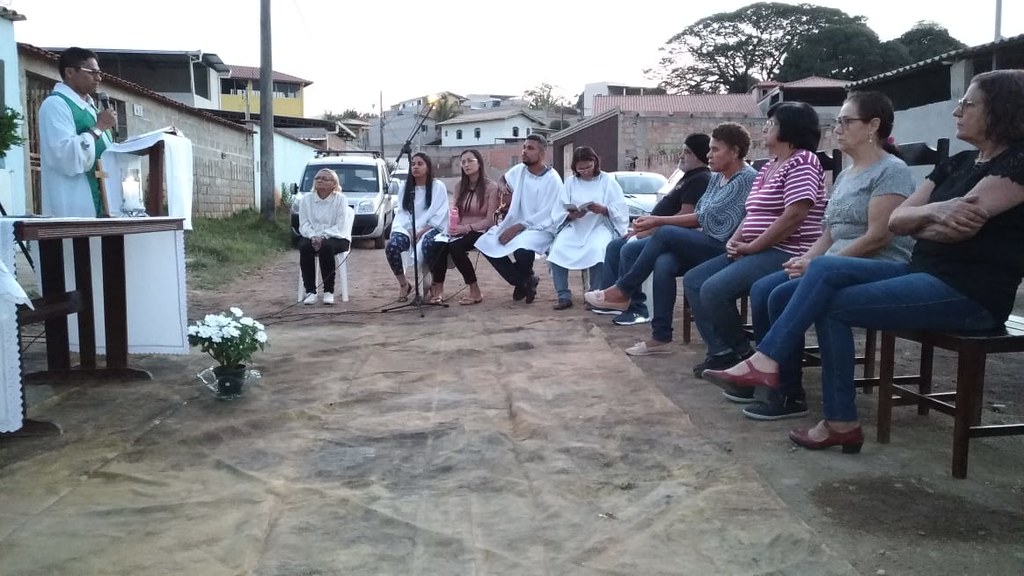 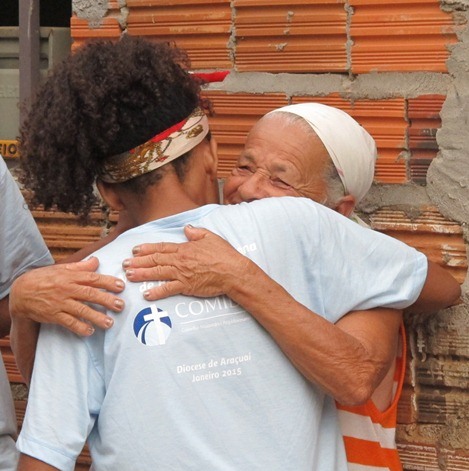